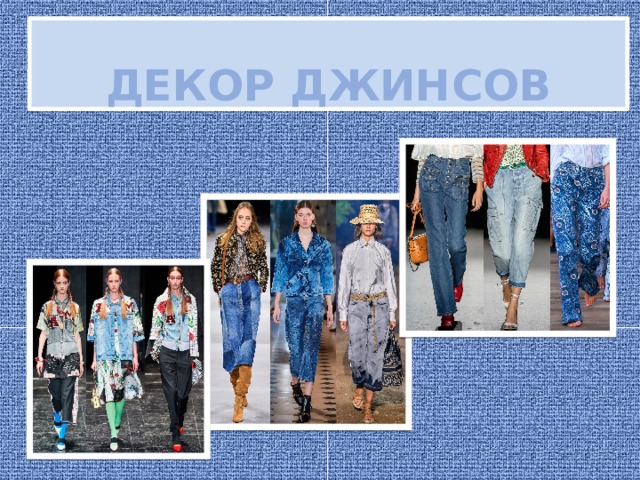 Декор «твидовые джинсы»Метод декорирования «твидовые джинсы» - это прокладывание декоративных стежков контрастного цвета имитирующих
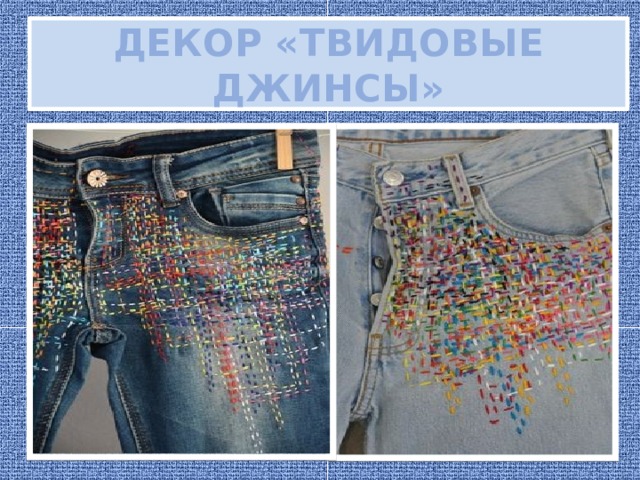 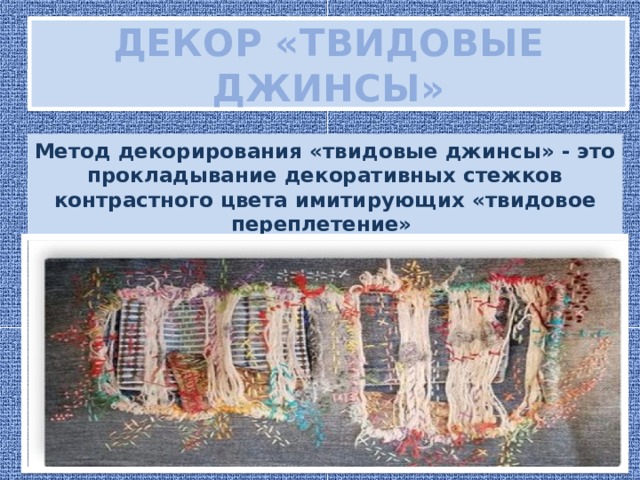 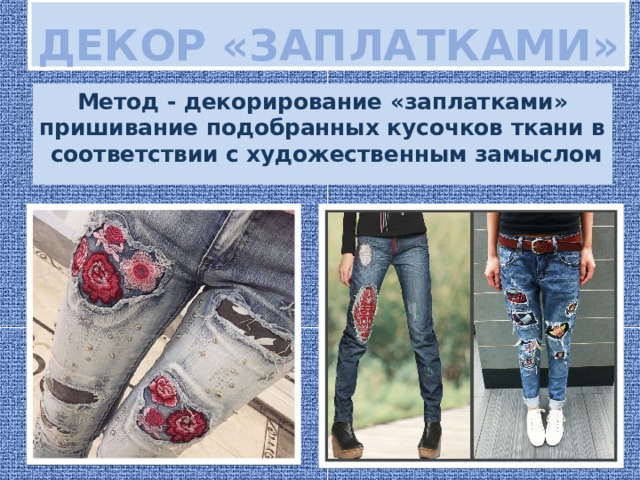 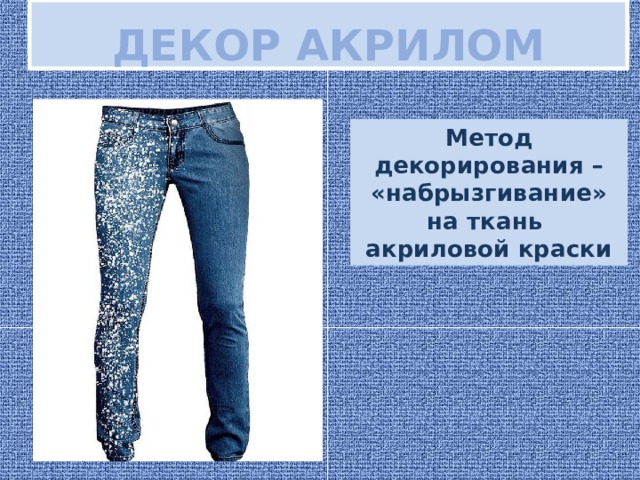 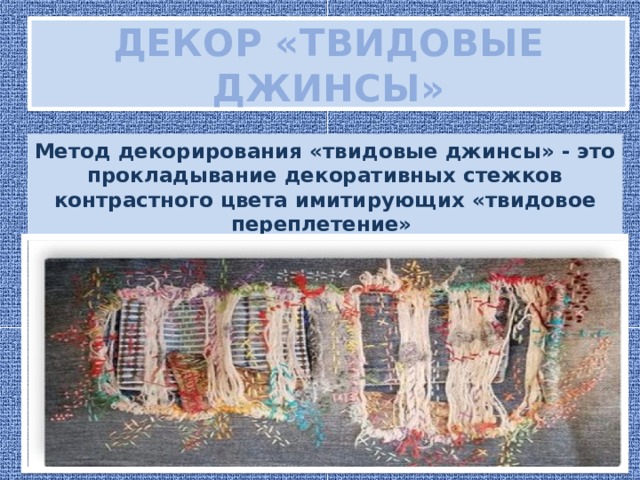 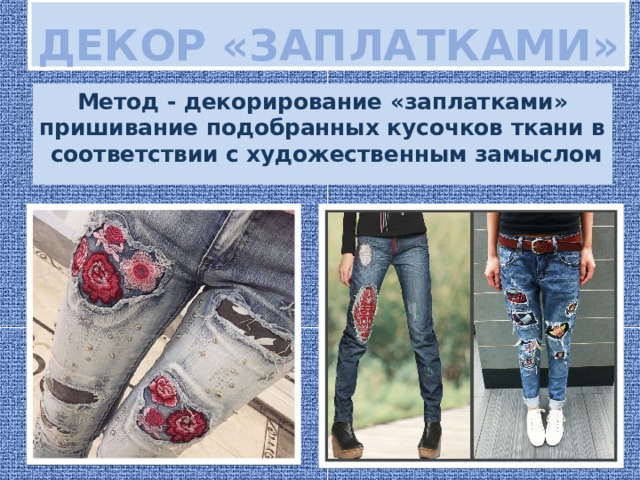 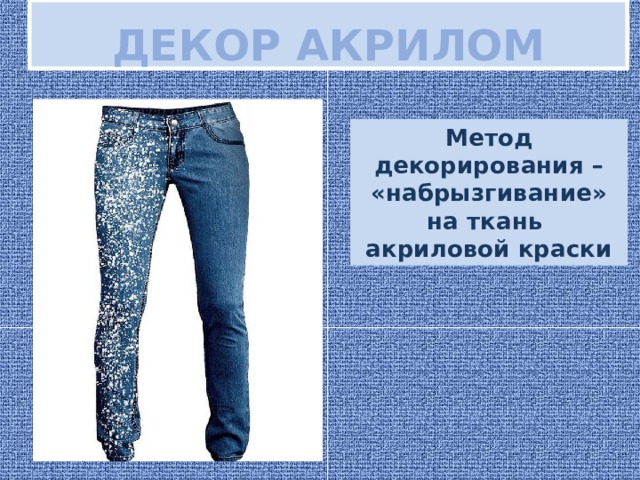 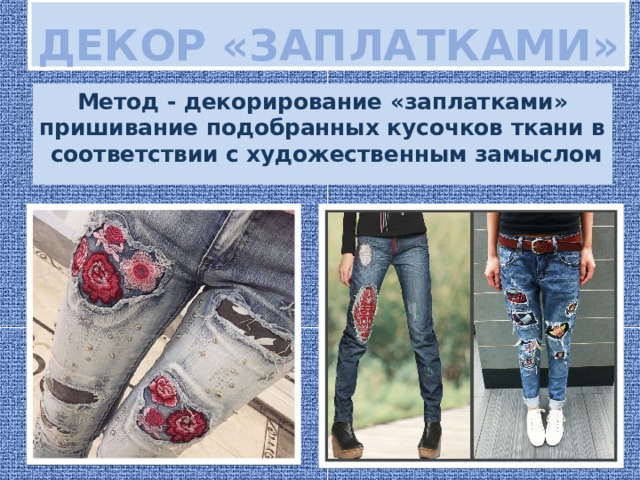 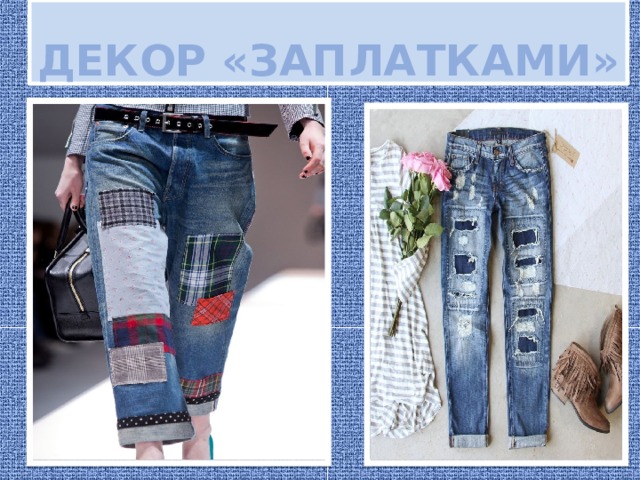 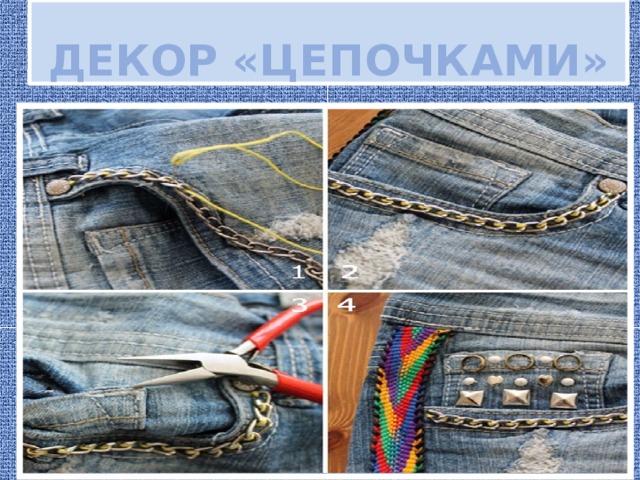 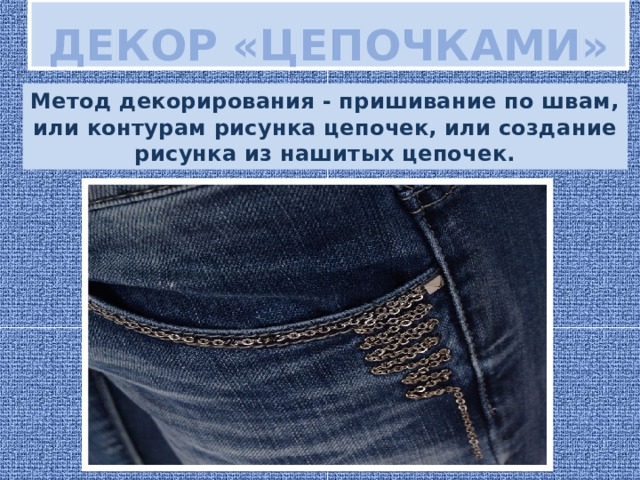 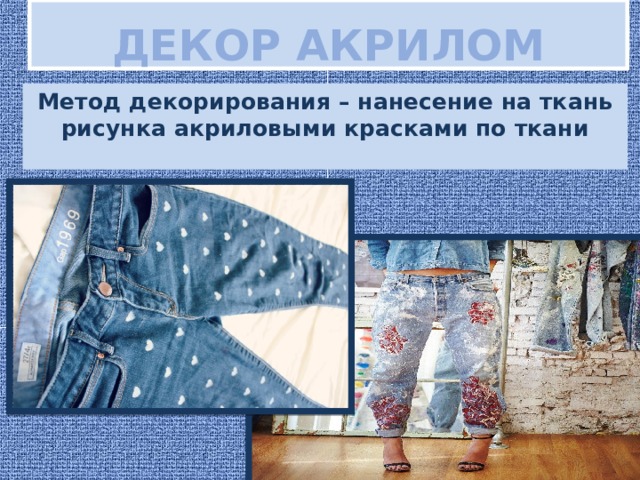 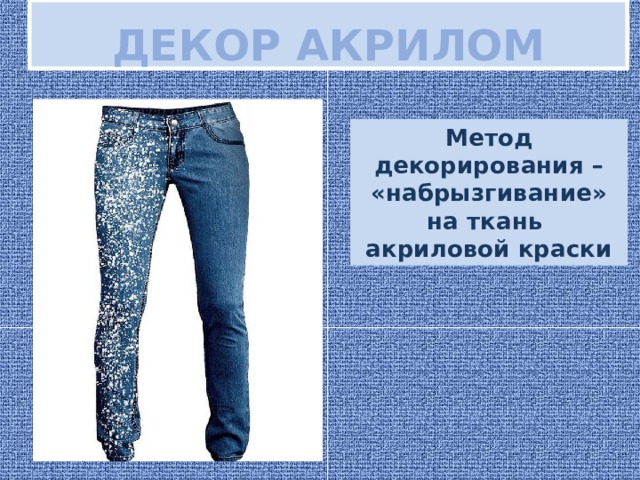 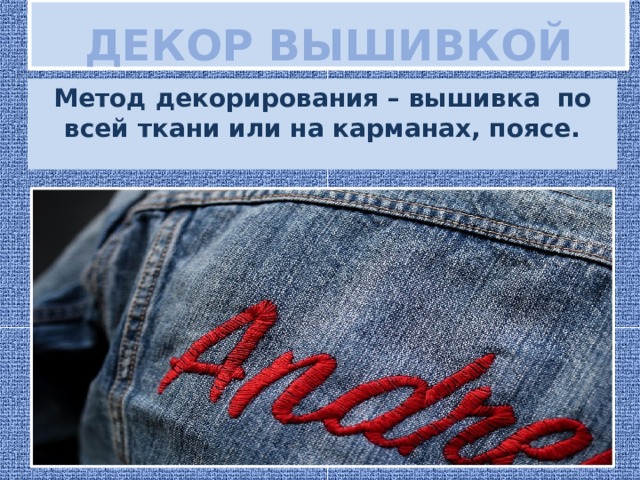 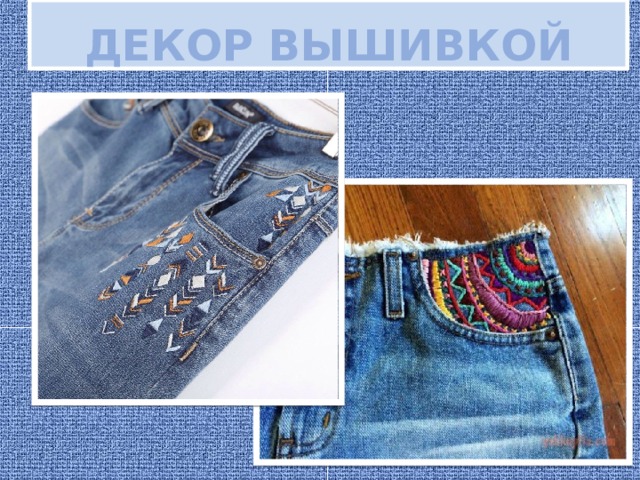 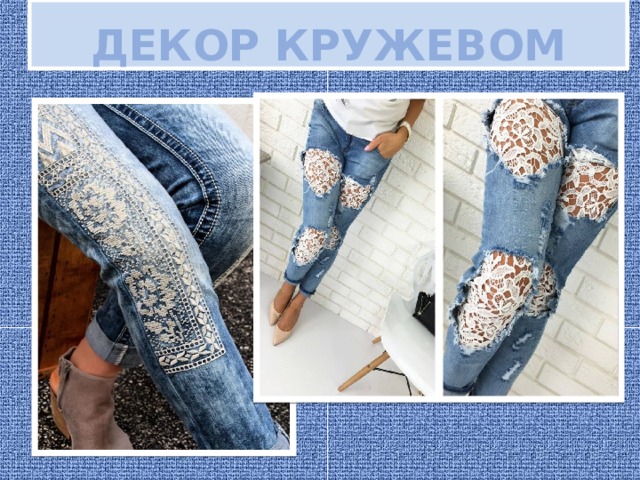 Практическая работа.
1. Вы можете взять кусочки , лоскутки ткани и сделать разные заплаты.
Удачи Вам !